AL practices for accessibility in tuition
Associate lecturer examples of responding to students’ needs
Anne Campbell, Elaine McPherson, Rachel Slater, Christine Pearson
STEM (E&I, EEEs) and ALSPD
18th October 2023
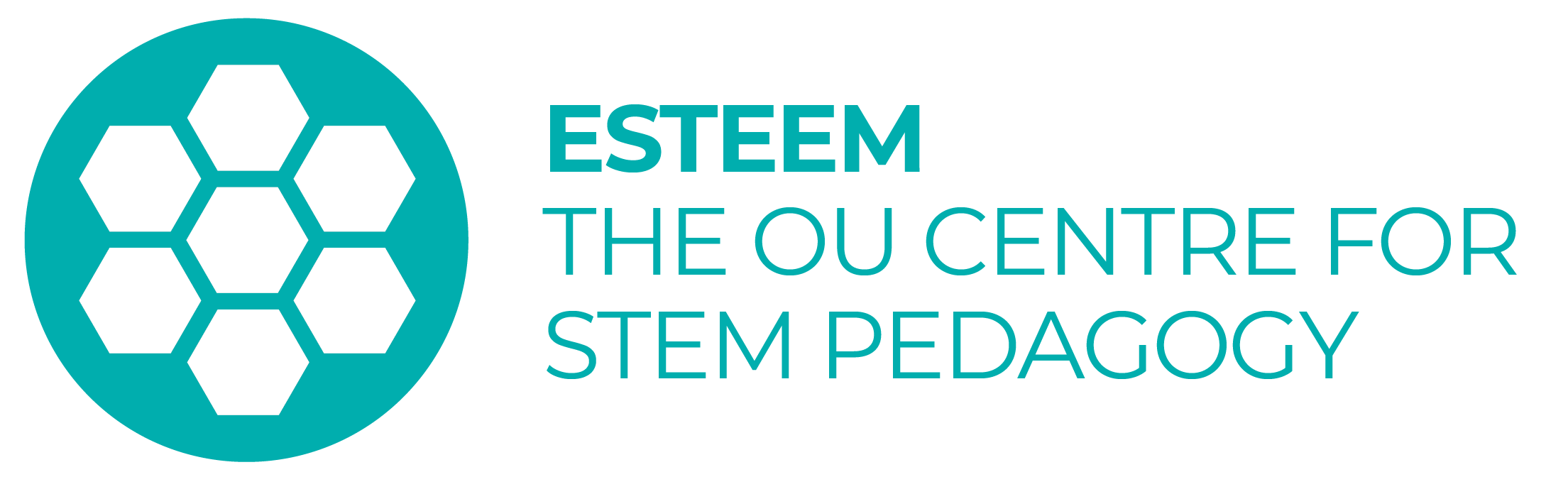 Accessibility and inclusion in tuition (AccIT)
Research question
How do STEM ALs adapt their tuition practice to respond to students’ needs?
Project aims
Develop understanding of accessibility issues in STEM tuition
Raise awareness of these needs amongst STEM staff 
Gather examples of how STEM tutors adapt their tuition to respond to students’ needs
Share examples with STEM staff to help support and improve accessibility in tuition
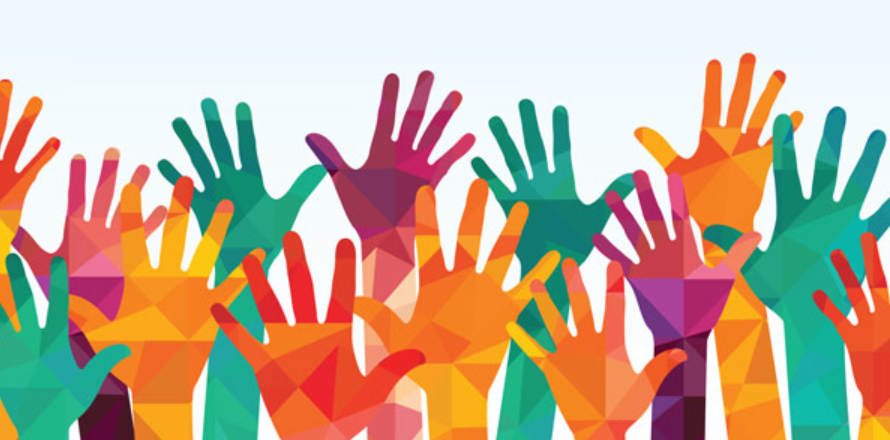 [Speaker Notes: By tuition we mean all the practices within an ALs control to support their students. Includes support within face to face and online tutorials, but also goes beyond that to cover one-to-one support and communication, tutor group forums, TMA feedback/feedforward, support ahead of tutorials etc

Individualised support to improve accessibility and inclusion could be necessary or desirable for a variety of reasons, including to address the needs of students with a disability, long-term health condition, specific learning difficulty (such as dyslexia) or mental health difficulty. Or temporary illness or a myriad of life events that cause disruption.

Why the focus on ALs? In the literature on accessibility in distance education, there is a focus on technical and design tools, on collaborative work between educators and technologists/developers, on the value of blended technological and pedagogical approaches. However, no matter how well-designed inclusive curriculum is, it can never respond perfectly to the needs of every possible student, there will often be a need for ALs to tailor their provision, and this has received much less attention in the literature.]
Methods and data collection
MAPP survey and interviews with ALs
Quantitative and qualitative data from questions for ALs in the 2019 OU ‘Measuring accessibility practices and perceptions’ survey (≈ 100 STEM AL responses)
Qualitative data from 25 semi-structured interviews
2 x workshops with ALs at ALSPD conference
Thematic analysis categorised common approaches and more bespoke adaptations
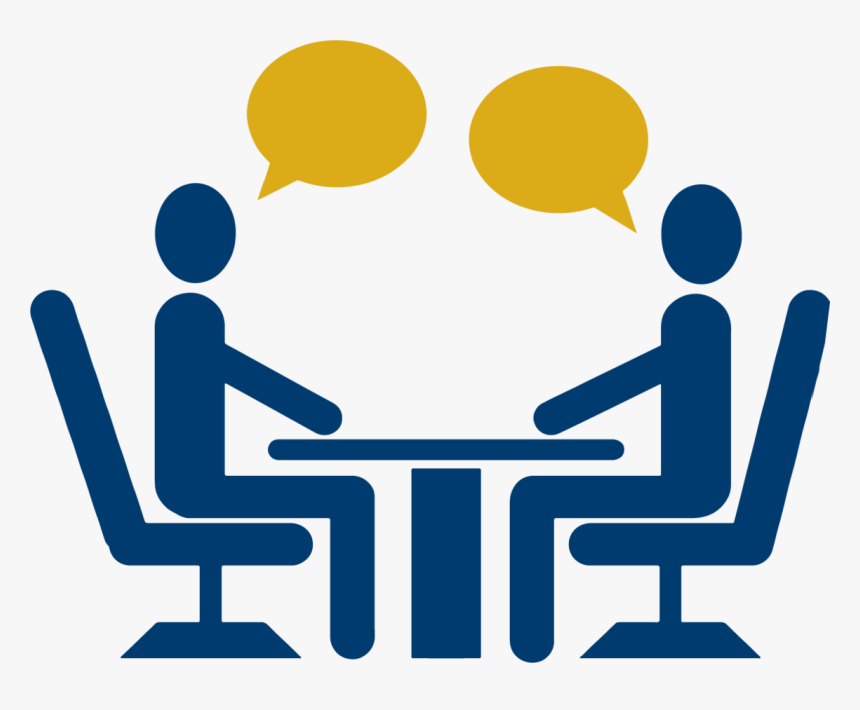 https://clipart-library.com/clipart/job-interview-cliparts-4.htm
[Speaker Notes: (Note: we started the project pre-pandemic, but it slowed/paused during the pandemic.)

MAPP survey goes to sample of OU staff including Academics/CMs, ALs, learning technologists, library and student support. 

In 2019 received just under 300 AL responses, 99 of these from STEM ALs, to a statement we had included:  ‘‘I have adapted my tuition practice to respond to a disabled student's need’.

84% agreed with this statement and 71 gave examples of how they had adapted their tuition practice.  Overall, 85% AL responses from across the university agreed with the statement and there were 212 examples in total from across the university.

Interviewed ALs were not fully representative of STEM – no Engineering, Environment or Design represented.]
Common approaches - documents
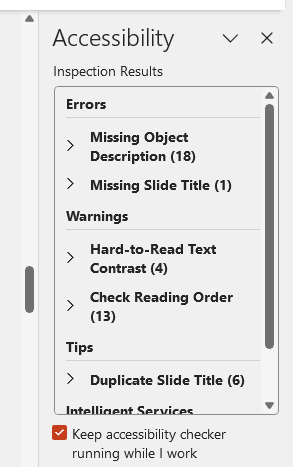 Document formatting
Typeface, font size, avoiding italics, background, colour contrast
Alt text diagram descriptions covering main learning points
Feedback in separate document suitable for screen readers (eg for PDF eTMA)
Ideally create documents where students can easily change the formatting, colour contrast and background to suit themselves
[Speaker Notes: These taken from both the MAPP STEM results and the AccIT interviews
We’ve called them ‘most common’ as they were the most frequently mentioned in the responses

Adapting the format of documents – type face used, large font, coloured backgrounds, coloured fonts etc – often for visually impaired or dyslexic students. Assignment feedback can be helpful in a separate document for screenreader users.]
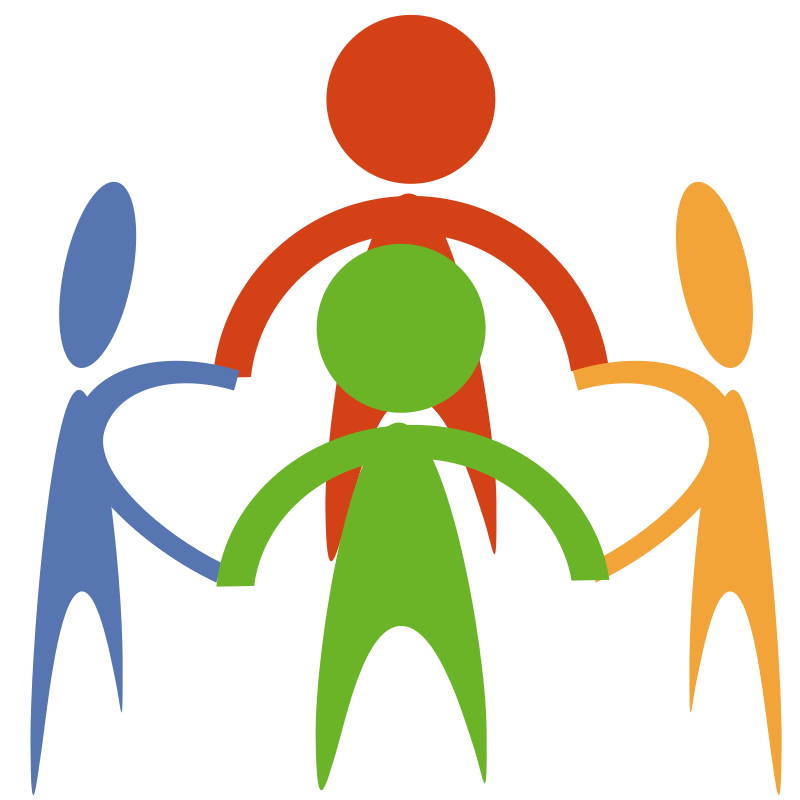 Common approaches - tutorials
https://clipart-library.com/clipart/kTK4zrMTj.htm
Tutorial support
Provide materials in advance (slides, notes on main points)
Reassuring students they will not be singled out and that it is ok not to use the mic  (“what I will never do is put someone on the spot”)
Providing opportunities to participate anonymously (eg using polls)
Pacing especially when online
Covering main points in chat pod as well as verbally
Webcam for lipreaders
Physical changes to teaching space (for in-person tutorials)
[Speaker Notes: Materials in advance can be very helpful, especially for students that may need longer to read text (specific learning difficulties like dyslexia or dyspraxia for example) – can also be very helpful for students with mental health, helps with anxiety as know what to expect, also helpful if hard of hearing or sight loss

Measures to support anxiety – this came up time and time again. Students can have a previous bad experience cf quote from an AL: “there were several comments at the start saying “We are so scared about this. We went to these other tutorials and it was just way too fast for us. The tutors didn’t pay any attention to us” and so on”
 - not asking questions or drawing attention to a student in a tutorial - ok to be a ‘fly on the wall’, don’t need to participate, can leave anytime
Many students are anxious about tutorials, especially new students. Mental health and anxiety issues are one of the most commonly declared accessibility issues.
Reassurance about not having to speak is really important.
Lovely example of building students confidence to attend online tutorials, did a 1:1 run through, then encourage them attend and listen and built to more participation later.  Another example where a student struggled in a group setting: tutor met them, showed them the room, arranged the seating so he wasn’t f2f with another student but was next to them but also had a good social distance, open doorway, tutor aware of fidgeting need – student stayed for the whole day school and came back again.

Pacing  - important for neurodiverse, also for students with hearing impairments (important for all students, not going too fast for them to follow/keep up)

Main points in chat – useful for students with hearing impairments. If there are main points you plan to say not covered in the slides – have them in a word doc so you can easily cut and paste in the chat if you have deaf or hard or hearing students. 

Also verbalising chat:  Chat box compounds the problem with reading time for some students, and they may be unable to focus on both the slide and the chat - read out any questions from the chat before answering]
More common approaches
Other common practices
Contacting each student with D marker at module start to discuss their needs
Additional support (email, phone, 1-1 online rooms session)
Additional material (eg backup data, different/further explanations)
Being careful with feedback on a TMA, keeping to key points, being clear and direct
Assisting with time management and prioritising
Keeping in touch
Being an encourager
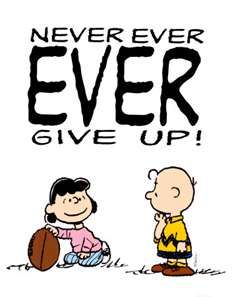 https://clipart-library.com/clipart/174832.htm
[Speaker Notes: Additional materials, support or extra time – often additional email and telephone support was referred to, sometimes if can be working through a ‘how to’ together, drawing graphs and diagrams, navigating units, specific software. 
Offer the opportunity to talk through any issues 1:1 after a tutorial. 
AC rooms can be very helpful for 1:1 trouble shooting problems – better than phone calls. 
Back up data if student experiments go wrong. 
Additional explanations for key concepts of needed. 
Understand some students need extra time to process material, and be flexible with TMA extensions.
Measures to support anxiety – this came up time and time again. 
 - be careful not to give too much feedback that can exacerbate their anxiety, keep to key points
Measures to support neurodiverse – being very clear and direct, sometimes to the point of being blunt
Time management and prioritising – this came up a number of times – if need extra study time, can help to prioritise what’s an essential ‘must do’ and what's a desirable. Some younger students need more support with the transition from school/college to being an independent learner and how to manage their time. Some students only study for small chunks of time – help them to work out how best to do that.
Being an encourager – emphasising that they can do it, encourage them to keep going.  Encouragement and praise can make a huge difference:  
“Talking to them, taking those examples, being positive with the feedback – whatever mistake you see, whatever thing has gone wrong has been positive all the time and turning a negative into a positive and showing them how you can turn that negative into a positive and that it can help with their marks because they do want to pass that assignment! “ (Interview 20)
“by giving lots of praise his contribution was actually very helpful and then when he asked the question he said he didn’t understand and I said don’t be sorry, you’re probably not the only on not understanding but being brave enough to speak up – so I believe he’s now very comfortable and coming back …I think he’s realised that they are not sort of public humiliation sessions” (interview 2)  
“My strategy was to be an encourager.  I emailed him at the start and told him to get in touch with me whenever he needed time management or other advice on carrying on.  I always granted extensions.  From time to time I’d send brief emails ‘I hope all is well’ – ‘how’s it going with time management’ – ‘are you enjoying studying the material this month’ – very light-hearted.” (Interview 19)
“I will always have a little plan of which questions I’m going to ask him that are reasonably straightforward or ones that he can work on with other people.” (interview 2)]
Challenges for ALs
Disability profiles
Information overload/too generic/too complex
Conflicting needs
Students not declaring
Time-consuming
Isolation/support
“I just didn’t even know there was help.”
“I was fumbling around in the dark.”
Managing student behaviours/expectations
Documents/slides for tutorials
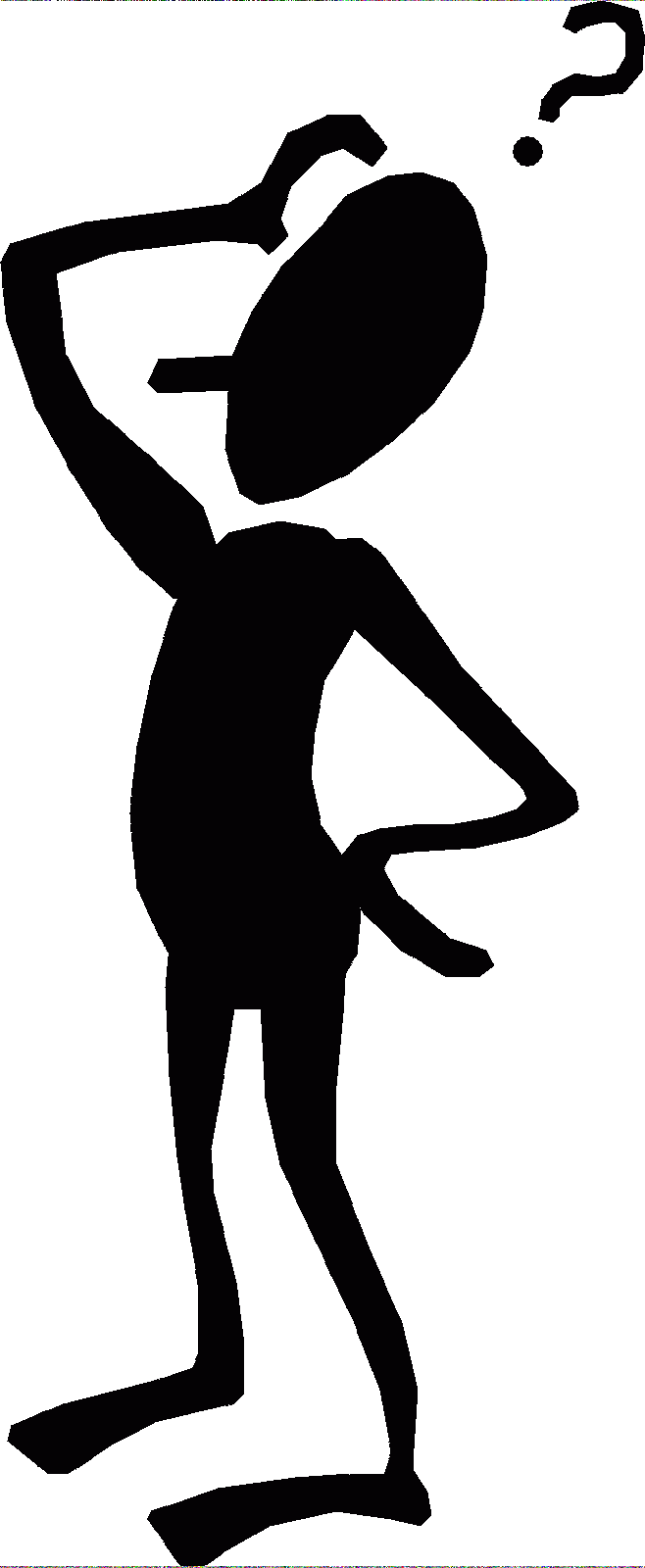 https://clipart-library.com/clipart/1482682.htm
[Speaker Notes: Disability profiles:  lots of issues with them.  
Too much information/too broad that the tutor can’t see how they can manage to help.  
Too little eg just says ‘issue with mental health’ but tutor doesn’t know what that means, whether it is a huge ongoing problem or something occasional.  
Too generic ie without having spoken to the student – so tutor doesn’t know whether it is what THIS student needs.
Too complex – might be full of terms unfamiliar to the tutor
Too many profiles – for cluster or module-wide tutorials, too many to check
Conflicting profiles for students attending the same tutorial
Some students don’t declare – because they are concerned about being stigmatised, don’t want to be seen as a problem, don’t realise they might struggle, think they can deal with it themselves

Time taken  Individualised support can be very time-consuming with and without extra payment.  Tutors often spend many hours assisting students perhaps in email conversations, sometimes in special sessions.

Isolation/support  New tutors especially may not know who to turn to for support, even true for continuing tutors.  Can be a lonely & scary experience. Support can come eventually but often tutors feel they don’t understand the challenges that a student might have with module materials.  Would like to know about student needs much earlier (TSA can occur so close to module start date) and some help in how to support the student.

Student behaviours  Several different stories here from different ALs.  
Neurodiverse student was posting far too much on a forum, writing pages and pages when it was meant to be two or three lines – which was terribly offputting to the other students, tutor posted a general comment about fine to write just a few lines and got a furious reaction from the student.  Very upsetting for the tutor. 
Student walked out of a tutorial – tutor was fine with it and could see it was part of the condition (bipolar) but the other students were angry and felt they wanted to support the tutor – had to work out how to calm them without breaking confidentiality.  
Lack of communication came up a few times, even when an advocate was involved – sometimes the advocate doesn’t communicate either.
Neurodiverse students not understanding boundaries, sending huge numbers of emails expecting instant responses

Documents/slides 
Slides provided by module teams are usually not checked for accessibility meaning a lot of extra time spent by individual tutors trying to fix this, or if tutors don’t have time to change them, students get inaccessible documents
How to send out materials without actually giving away the answers to questions to be discussed in the tutorial – want to challenge students
If using graphs/diagrams in interactive tutorials or informal assessments, the learning points from a graph given in the alt text often will give the answer to any questions posed
Inserting a table can cause accessibility issues –  some screenreaders don’t not read the content of a table, so either has to be done in a different way or have a proper description underlying the table for a screenreader to read)
Session may actually go a different way from what is planned so advance slideset may end up not being appropriate]
More bespoke approaches - recordings
“it’s about building resilience in your students by providing them with the information to help themselves”
[Speaker Notes: One AL talked about making a Resource bank of short screencasts for common requests, e.g. how to find the help centre, how to find and submit a TMA, how to compress files. 
They framed their support in terms of building students’ resilience

Another talked about recordings for common errors – subscript and superscript, also for some maths calculations and equations

Also empty room recordings to show step by step work through of an activity they know students get anxious about 

Often ALs make these recordings available to all their tutor group – and may be shared more widely across the module. And one AL commented that they know it often duplicates other material available – especially some of the common request ones – but students don’t always find the material elsewhere and the AL feels it’s a more personal approach from them, they did them in response to repeated requests.

Other examples were more individualised, in response to something the student was not understanding.

We didn’t go into detail about how these recordings were made – but screen-o-matic, now ScreenPal is some free software that several ALs mentioned using.]
Extract 1 – Empty room recordings to support a TMA activity
In response to one student’s challenge with a TMA activity to produce an infographic, but helpful for all the tutor’s students
[Speaker Notes: In the spirit of ‘voiced over by an actor’ this is the words of our interviewee spoken by Anne, part of our project team]
Working with others is key when supporting complex needs
[Speaker Notes: When a tutor is working with a student with complex needs  it can be really important to reach out for support. This slide shows some of the people that the tutor might work with.]
Collaborative approach
“The SST do a fantastic job in my experience”
“we had a very difficult start…I worked with my Staff Tutor and an advisor on the best way to support him”
“when I have a student who has difficulties, I will always have a quiet chat with my Staff Tutor”
“Hmm, you just have to get on with it a lot of the time don’t you?”
“it was a bit daunting working with an advocate and a more senior person in the University, it took a long time for me to understand the help that was needed…they didn’t want to cloud how I work”
“My staff tutor kept changing…I wasn’t sure if I had a problem who I was supposed to contact”
[Speaker Notes: Two themes emerging from the interviews on supporting complex needs: - the importance of a more collaborative approach, with the student, possibly an advocate, the AL, ST and education advisor, and possibly other support members of the University
 - this isn’t always easy to achieve in practice. 

There can be questions for ALs in terms of knowing boundaries, maybe not having a full picture, how much work they are supposed to put in, where to go for more specialised help

ALs can also find support from SSTs really helpful:
“the SST do a fantastic job in my experience … I find quite often that students who might have been reluctant to continue or who are having significant difficulties might have additional verbal support from the student support team person and perhaps from me has enabled them to continue and complete the course successfully.” (interview 2)

Though sometimes the SST can make decisions without involving the AL (in one case the student was transferred from the AL without discussion when the student got in touch with the SST and the AL felt that this was saying they were a poor AL – went to the ST who did sort it out, the student was not moved but got extra support and did well in the end)

Challenges: ALs often feel as if they are working alone and just have to cope. Linking up support and sharing information is possibly an area we could do better, but when it does work well it can have very positive results.]
Extract 2 – reaching out for support
An example of a vulnerable student and their tutor reaching out for support after receiving distressing communication
[Speaker Notes: This extract links back to our previous point about how time-consuming this work can be for ALs & emotional toll it can take on everyone who is helping

1 min 14 secs]
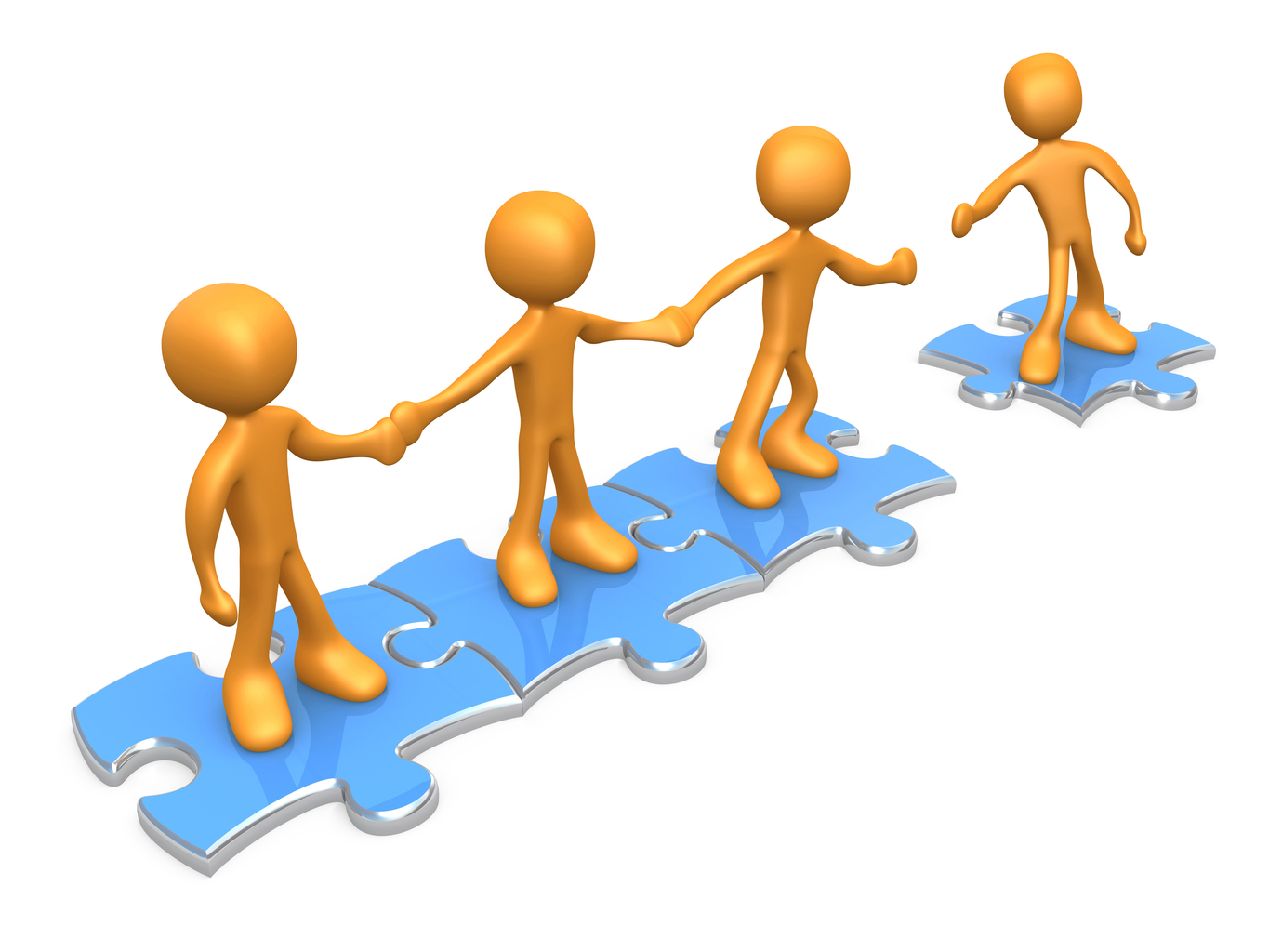 Key messages
Be an encourager
Small adaptations can make a big difference
Don’t make assumptions, treat all students as individuals and talk to them
Helping students to help themselves can help build resilience
Informal conversations and building trust and confidence are key
Work together with staff tutor and/or education advisor on complex cases
Trust and understanding also important between tutors, staff-tutors and others that support students
If you are an AL, you’re not alone – reach out for support
https://clipart-library.com/clipart/1389994.htm
[Speaker Notes: Being an encourager and helping students to build resilience

Building trust and confidence, regular contact with students

Trust and confidence between the tutor and those available to support them – their staff tutor and education advisors

We’ve talked about the difficulties ALs can have in knowing the boundaries, how much work to put in, not always feeling confident in the best way to support students with complex needs – don’t need to struggle on alone, working with Staff Tutor and/or educational advisors can be the best way to support some students, and can be rewarding and helpful experience

And linked to that, know that as a AL you’re not alone, reach out for support. There is help available, and we don’t always get it right in communicating that and for ALs knowing where to go for help.]
And finally – Extract 3, transformation…when the penny drops
AL created videos to support a dyslexic student in understanding key concepts in the module
[Speaker Notes: 1 min 7 secs]
Thank you!
Anne Campbell		anne.campbell@open.ac.uk
Elaine McPherson	elaine.mcpherson@open.ac.uk
Rachel Slater		rachel.slater@open.ac.uk 
Christine Pearson	christine.pearson@open.ac.uk
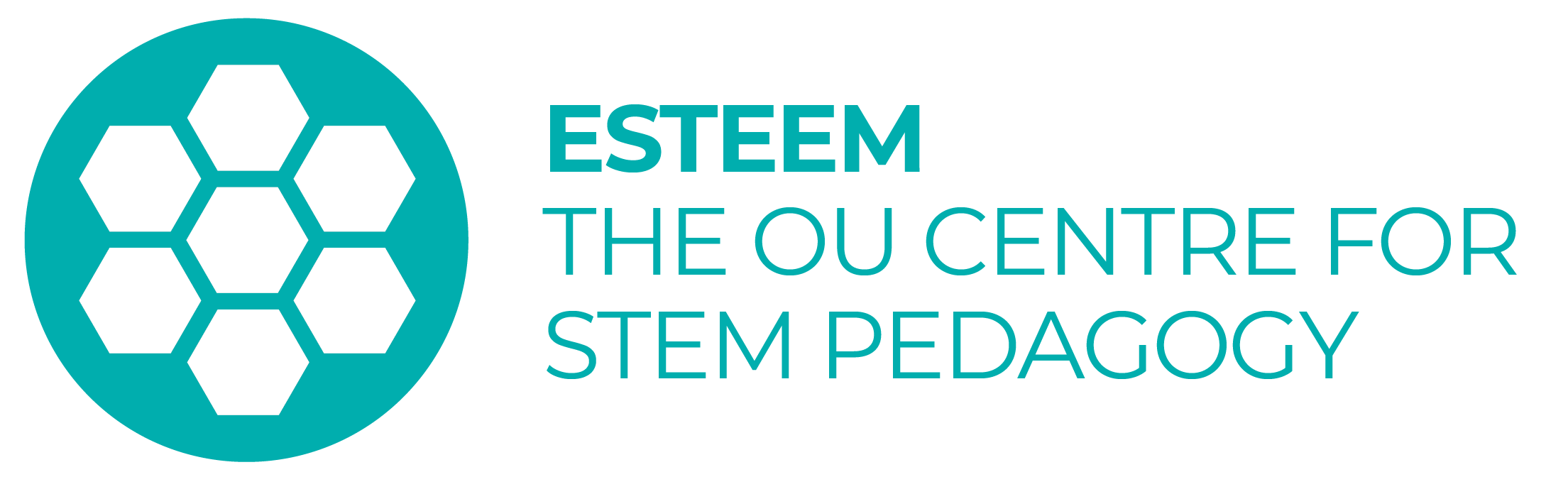